Angel (EH9)
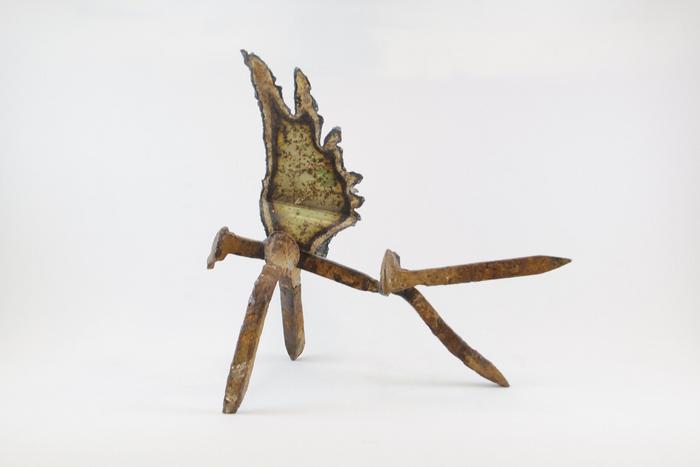 Tin Mask (PR11)
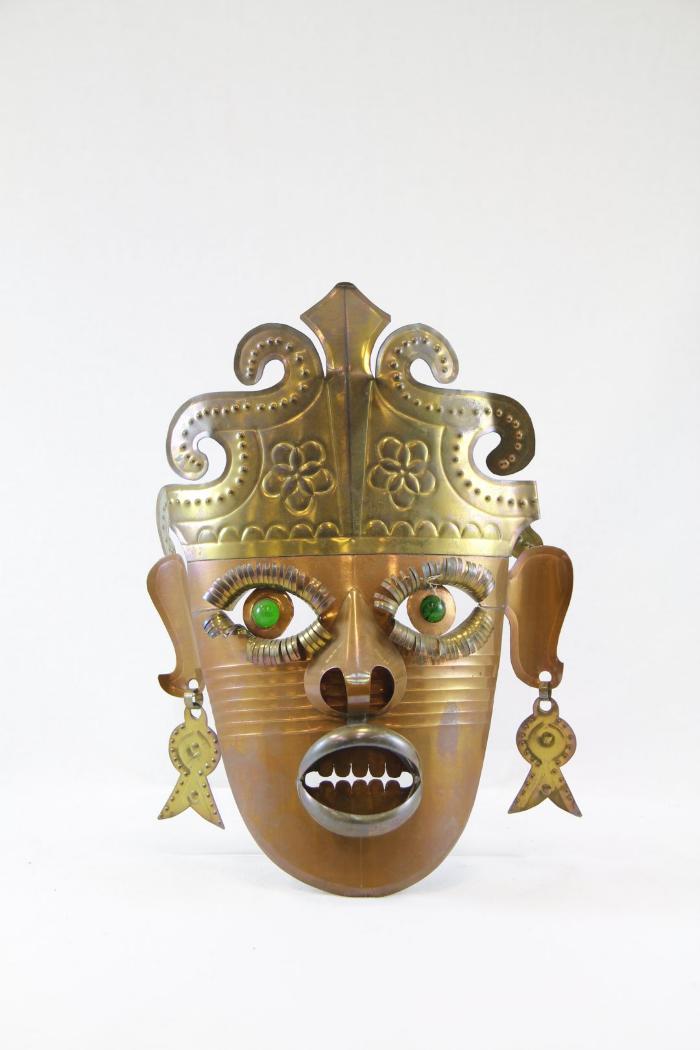 Hookah (SH70)
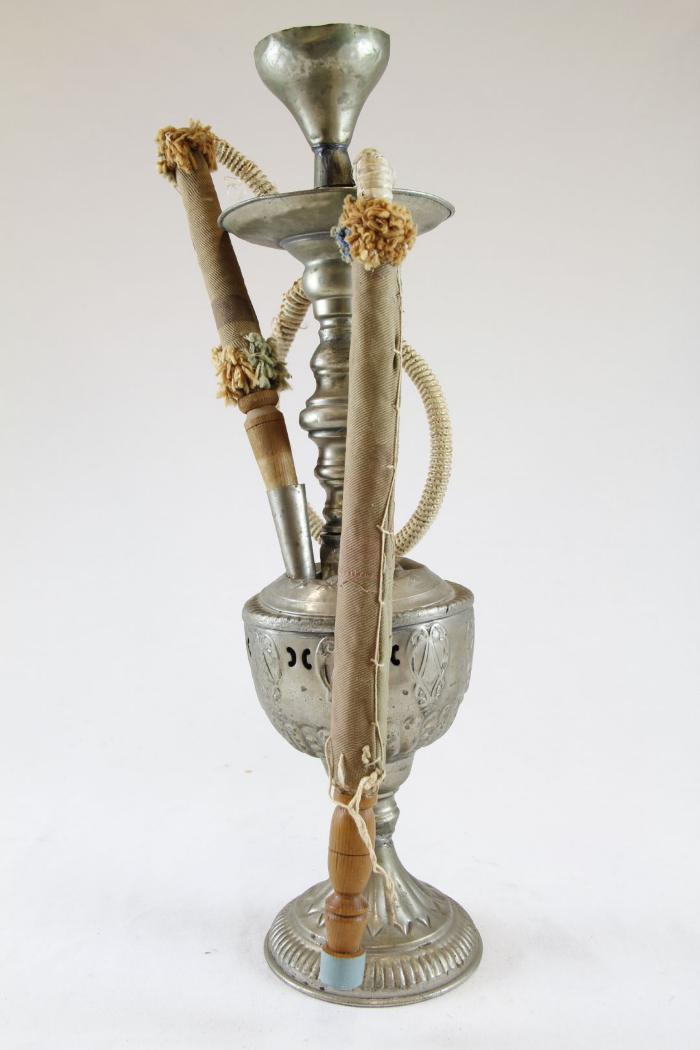 Impressioned Silver Mask (SHA1)
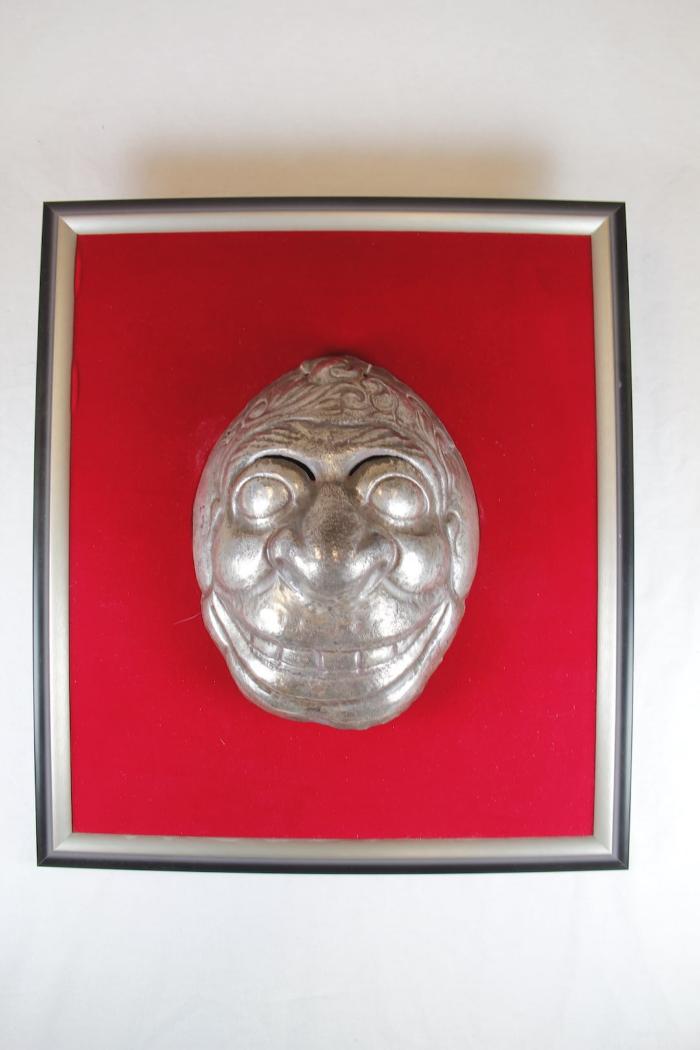 Lion Incense Holder (FR15)
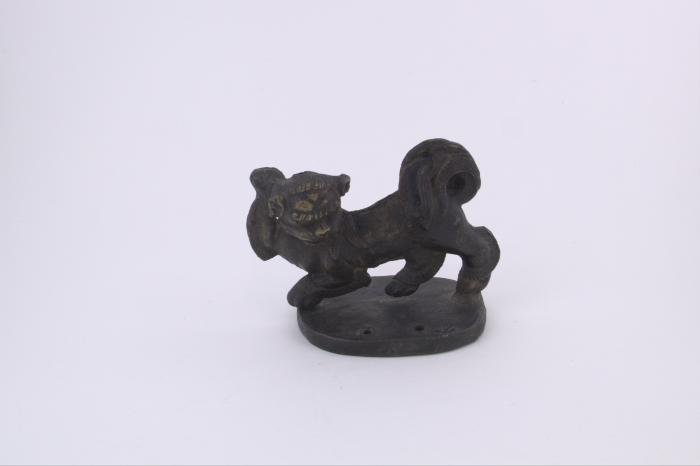 Tibetan Buddhist Amulet (FR24)
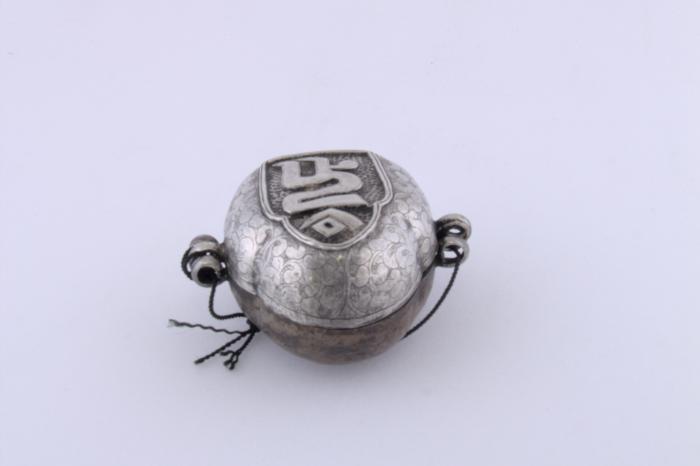 Tibetan Oil Lamp (FR25)
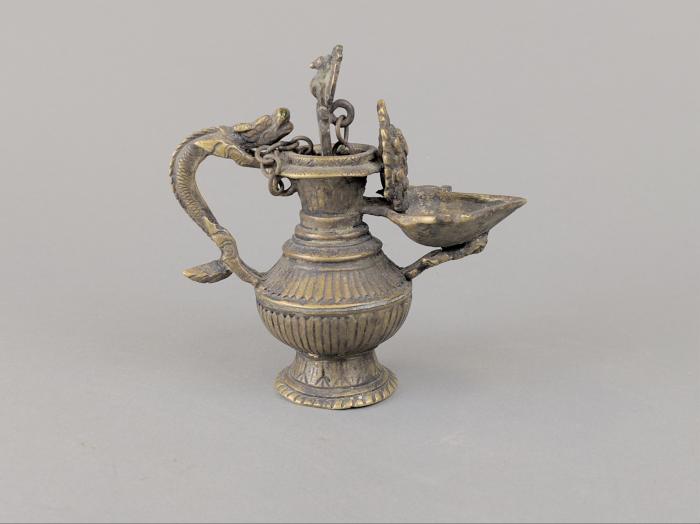 Tibetan Metal Fastener (FR26)
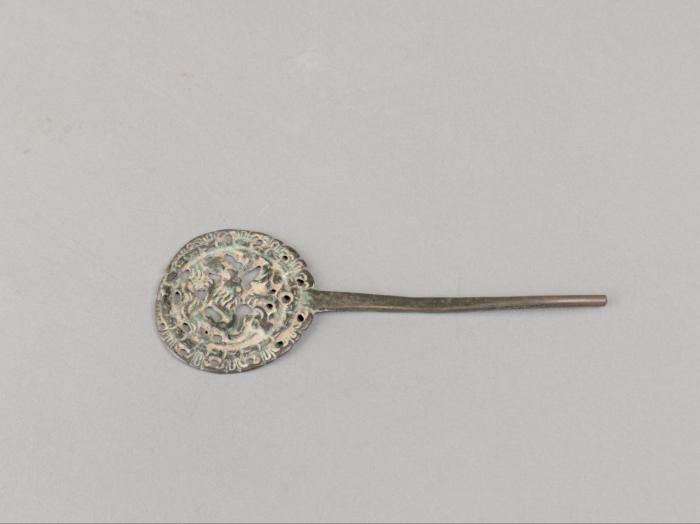 Tibetan Copper Pitcher (FR27)
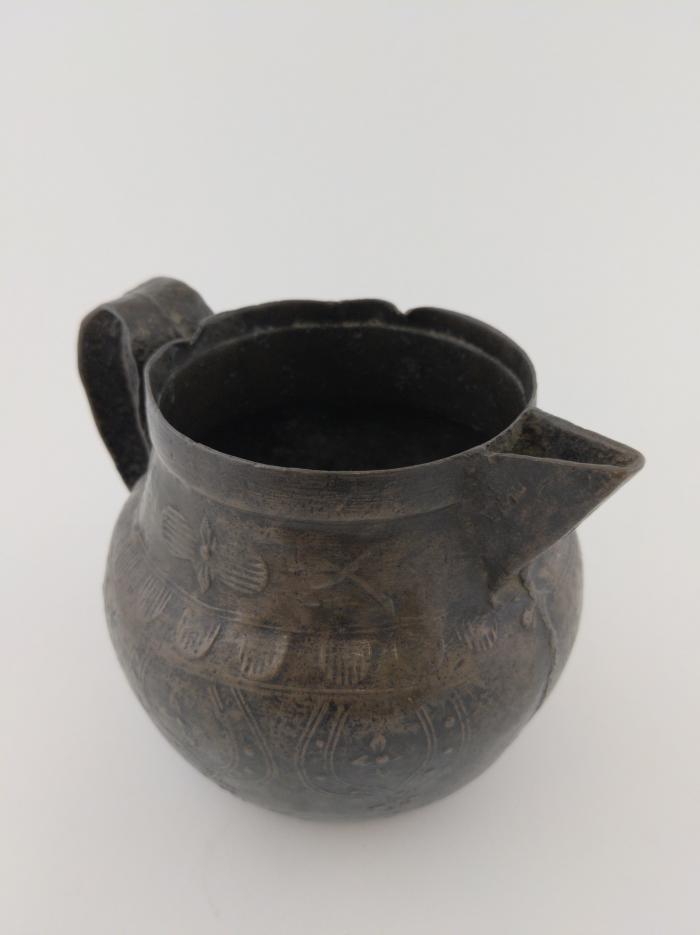 Tibetan Prayer Wheels (FR28)
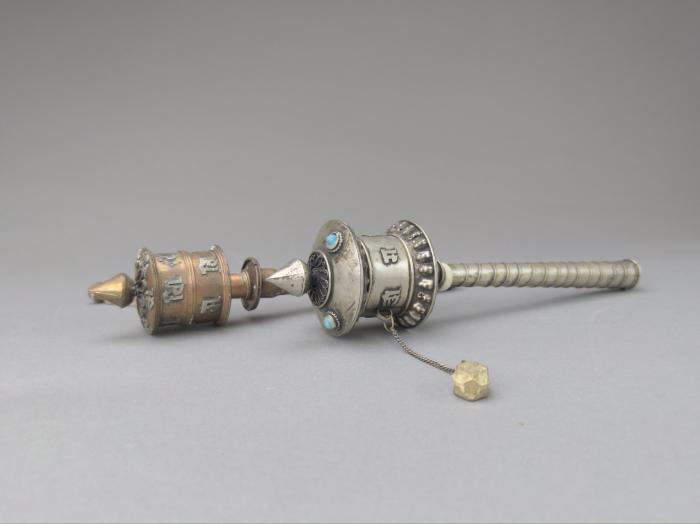 Mortar and Pestle (FR55)
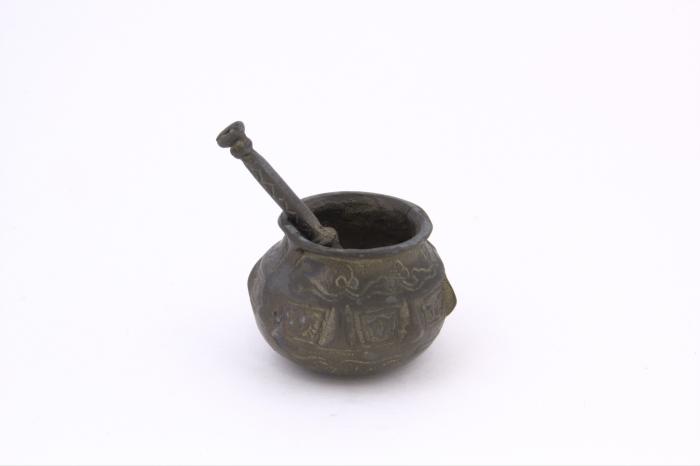 Indian Stamp with Elephant (FR56)
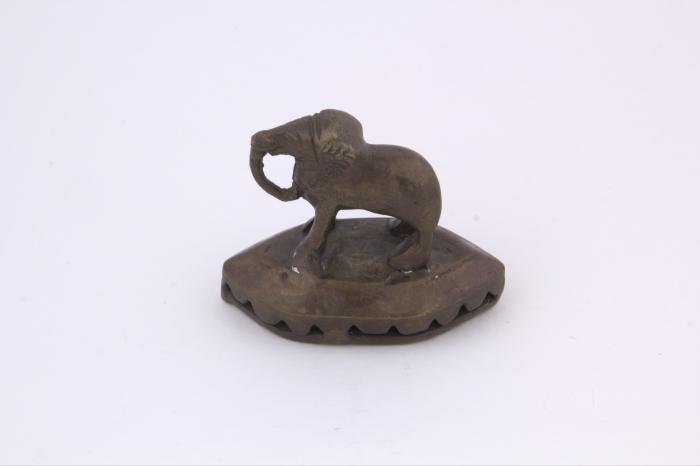 Indian Parcel-Gilt Silver Comb (FR57)
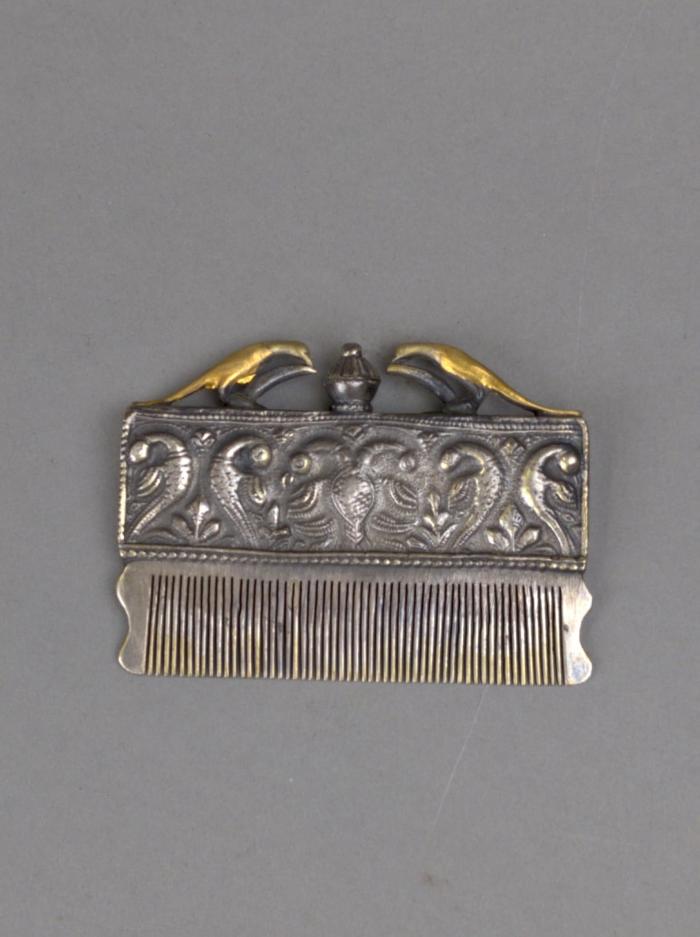 Indian Horseshoes (FR58)
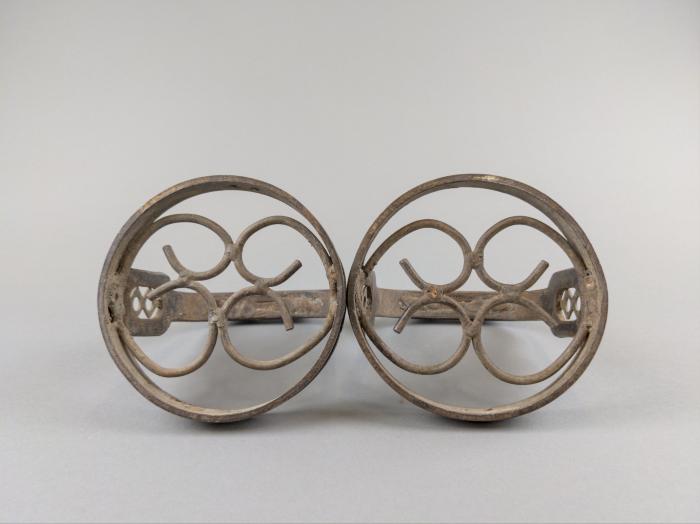 Brass Jewelry Mold (FR59)
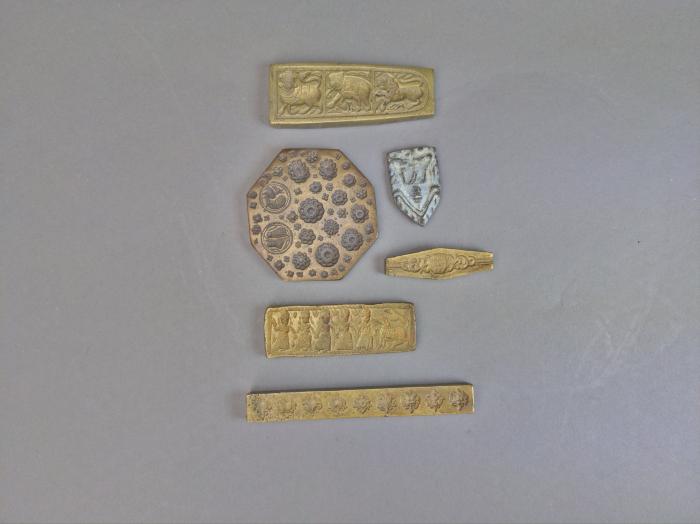 Brass Incense Burner (FR108)
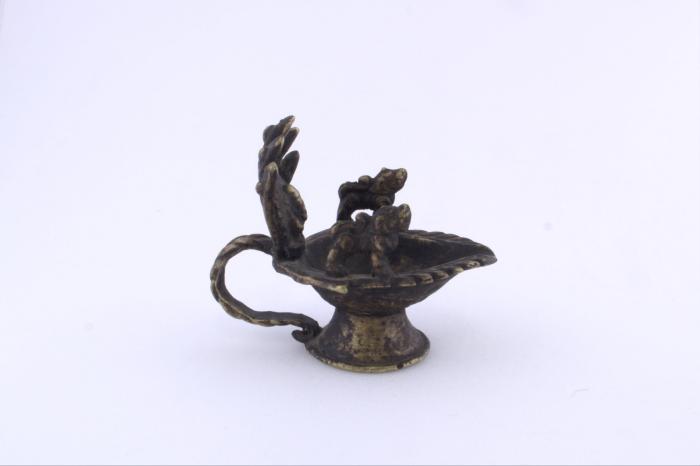 Brass Russian Icon of St. Nicholas (FR139)
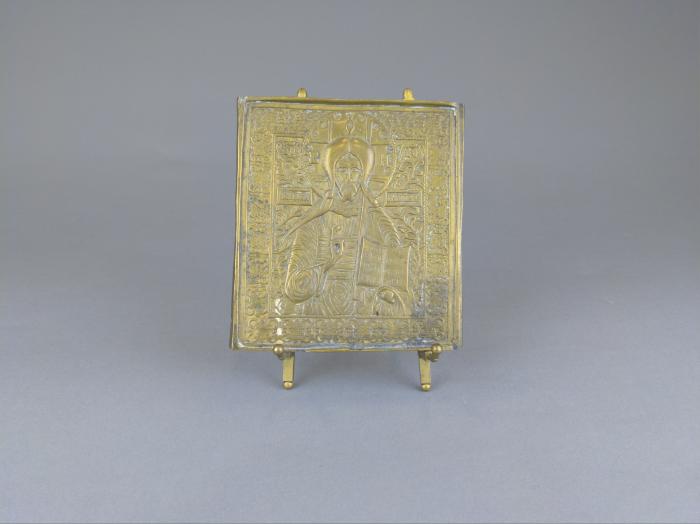 Tanzanian Tin Safari Jeep (FR144)
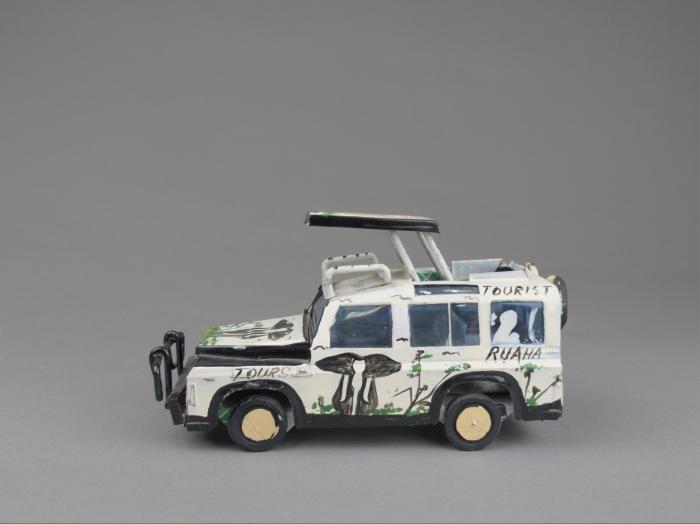 Coca Cola Can Motorcycle (FR160)
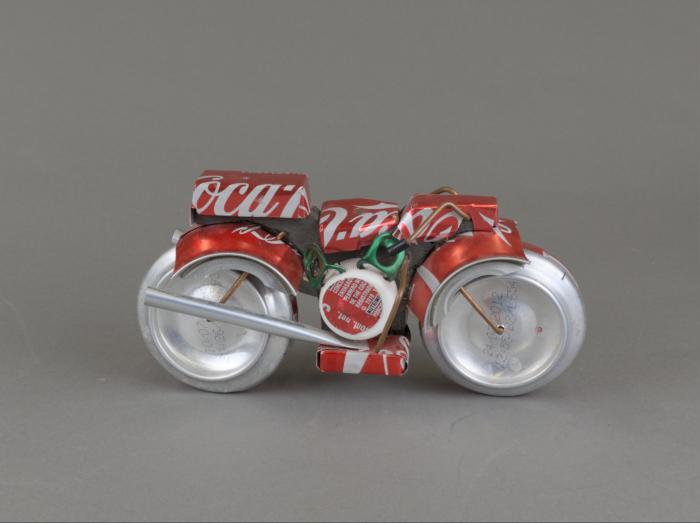